Trimestni deljenec, dvomestni delitelj
Trimestni deljenec, dvomestni delitelj
Razlago za deljenje trimestnega deljenca z dvomestnim deliteljem si ponovno poglej v interaktivnem gradivi zbirke Radovednih pet. 
Do gradiva dostopaš enako, kot si dostopal prvič. 
Priti moraš do spodnjega gradiva in klikni na prvi             .
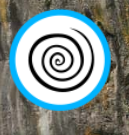 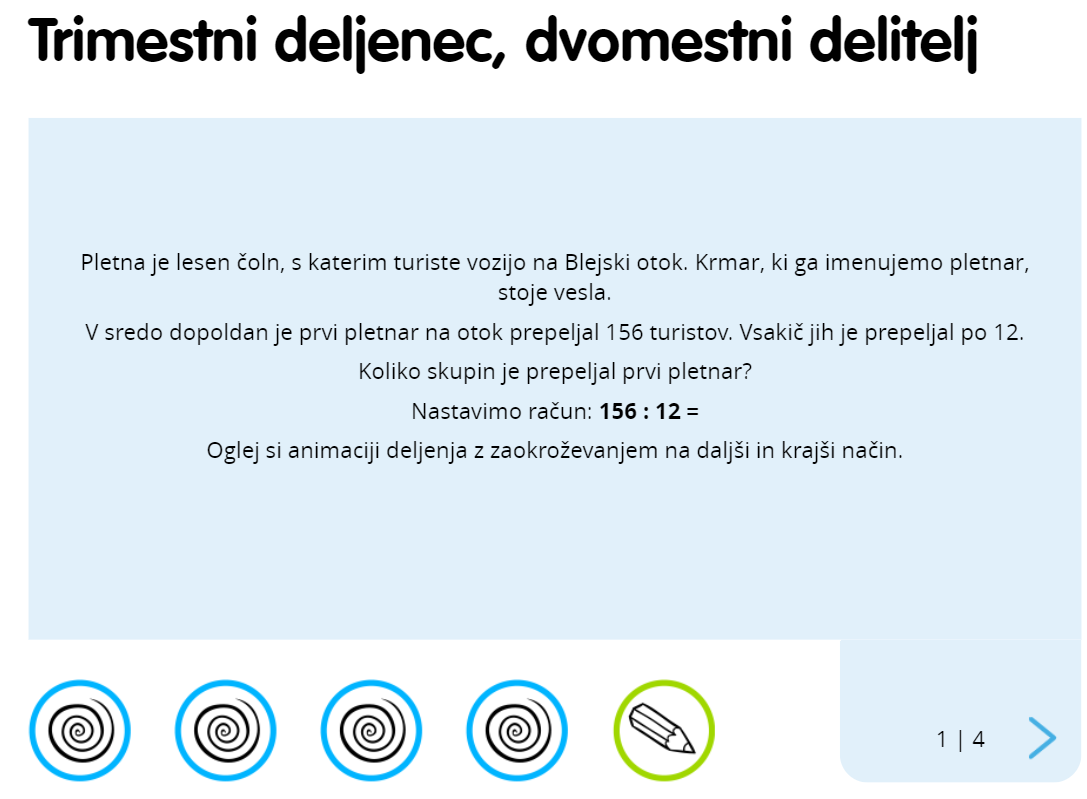 Oglej si postopek deljenja. Lahko ga pogledaš večkrat.
17. 3. 2020
Trimestni deljenec, dvomestni delitelj
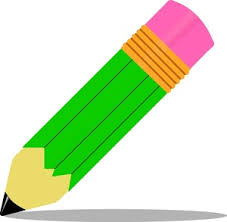 Zapri prvo predstavitev, tako da se vrneš na spodnjo stran in klikni na tretji krogec.
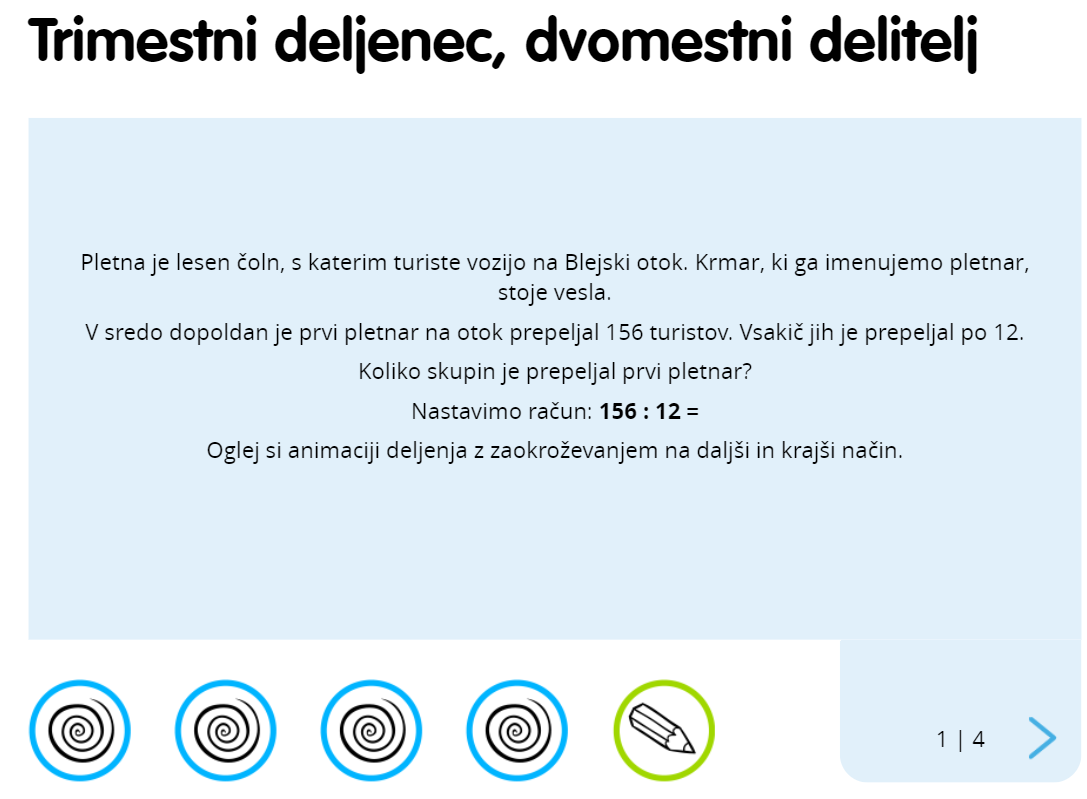 Oglej si postopek deljenja. Lahko ga pogledaš večkrat.
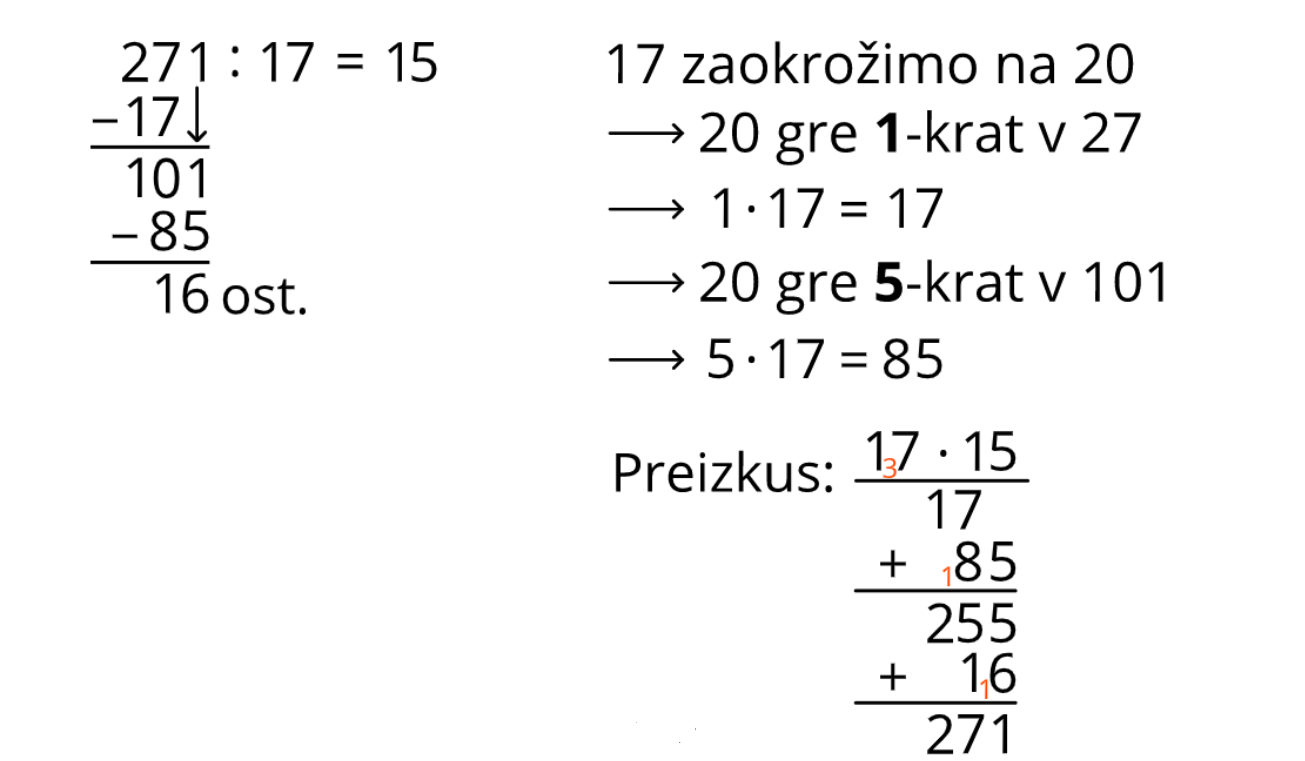 VAJA
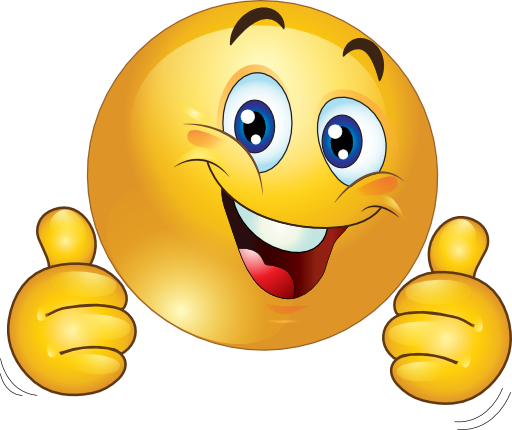 DZ str. 40 / nal. 1
DZ str. 41 / nal. 2, 3